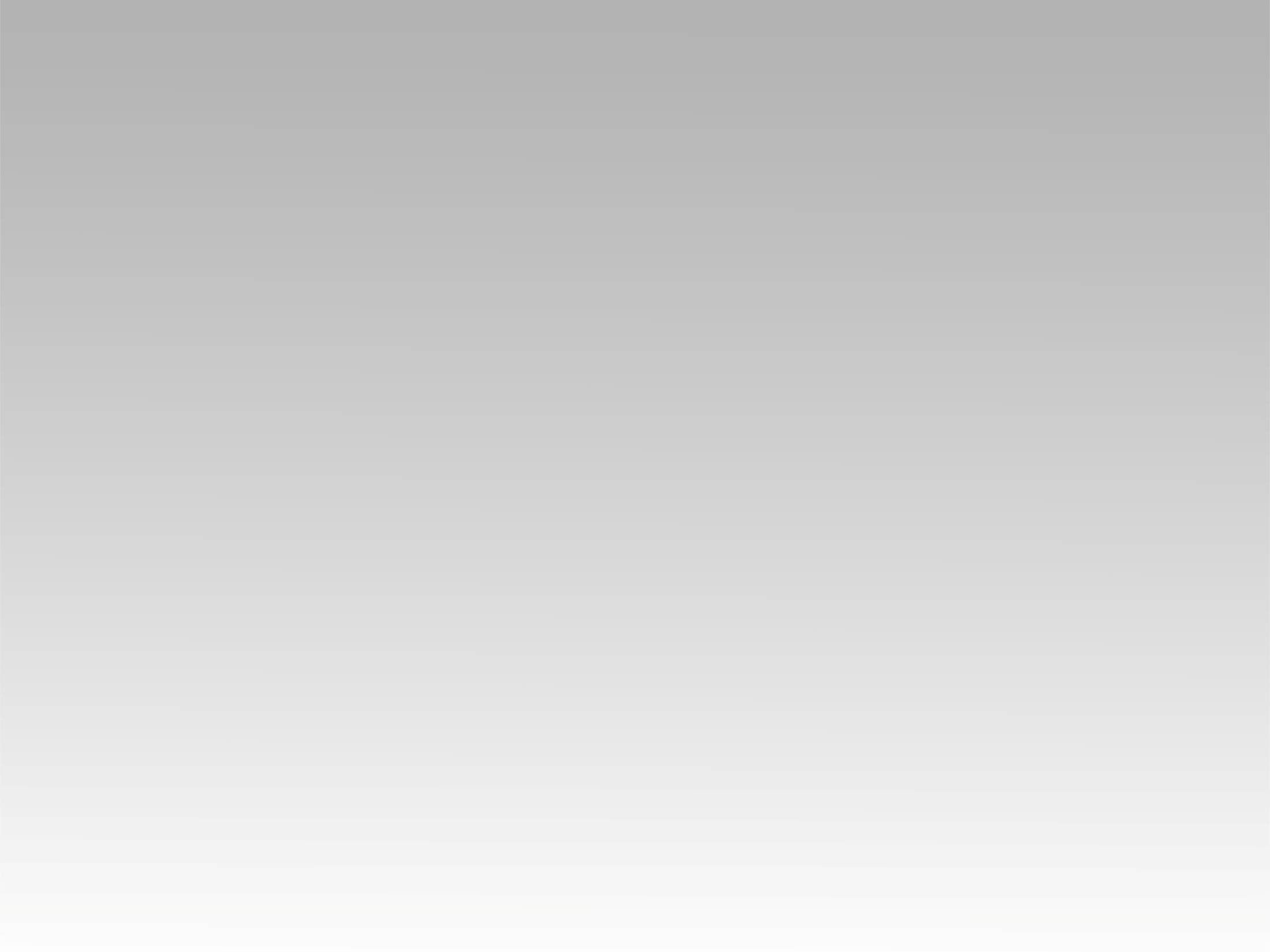 تـرنيــمة
مولايَ زِدني نعمةً
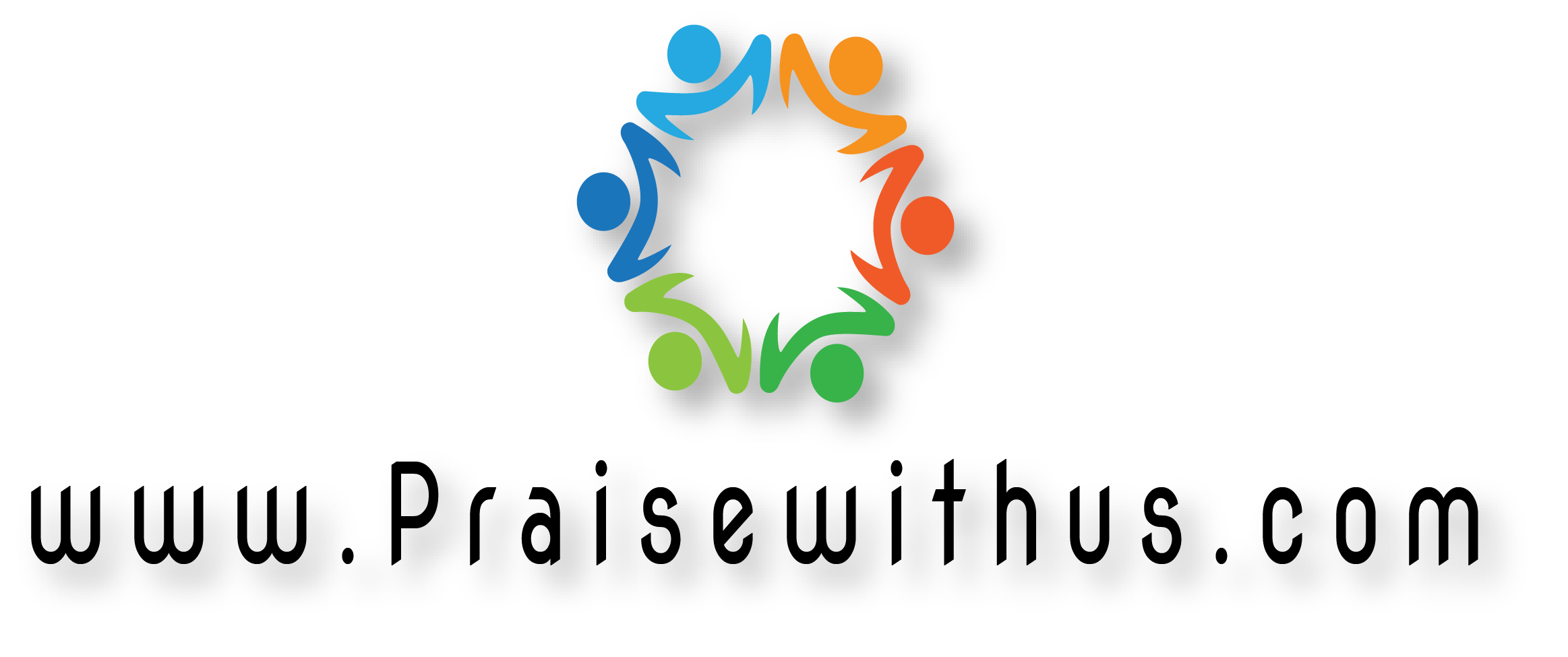 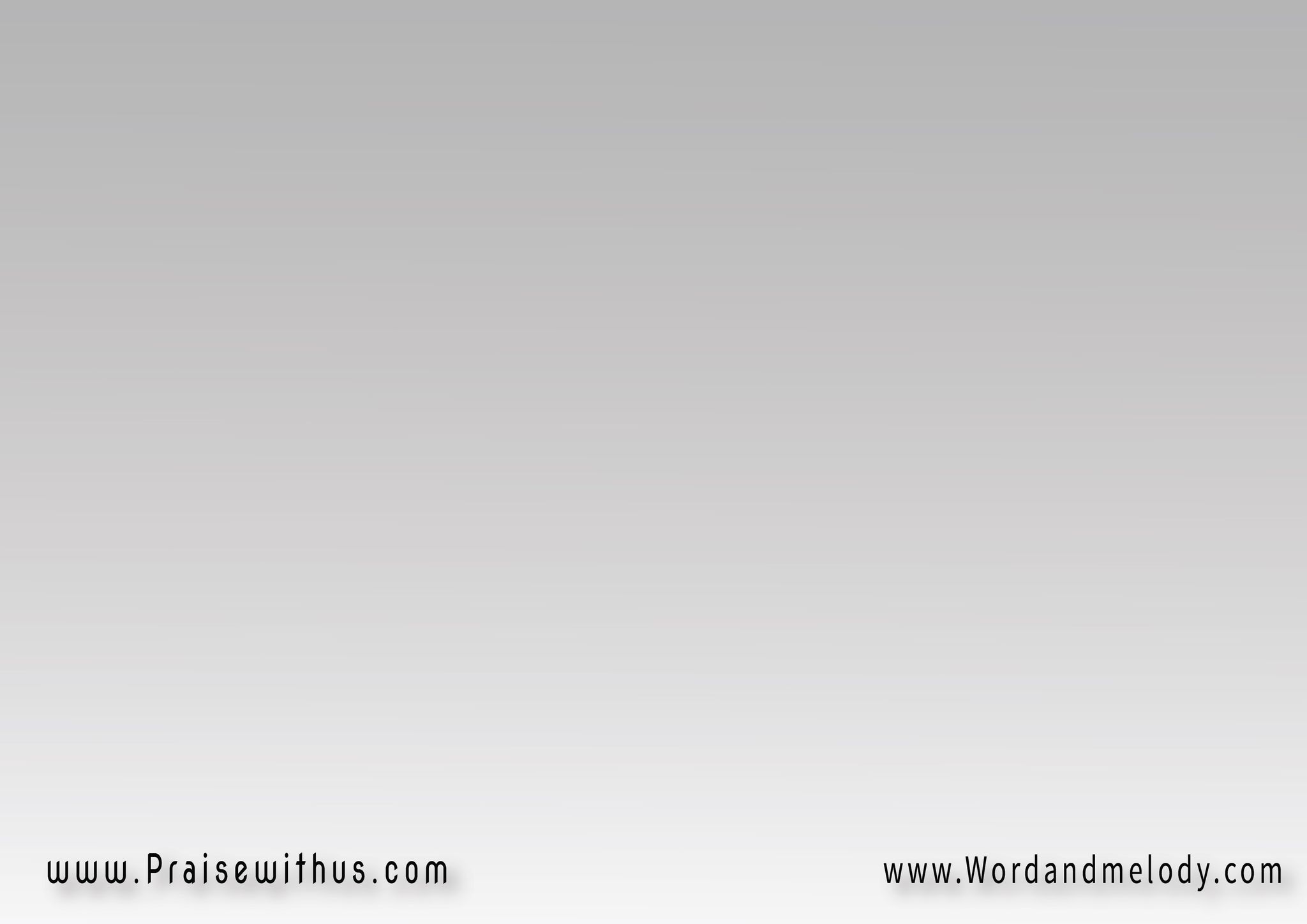 1- 
مولايَ زِدني نعمةً
كي أنمو دوماً حِماكْ
قَوِّ كذا إرادتي
كي أتبعَ إثرَ خُطاكْ
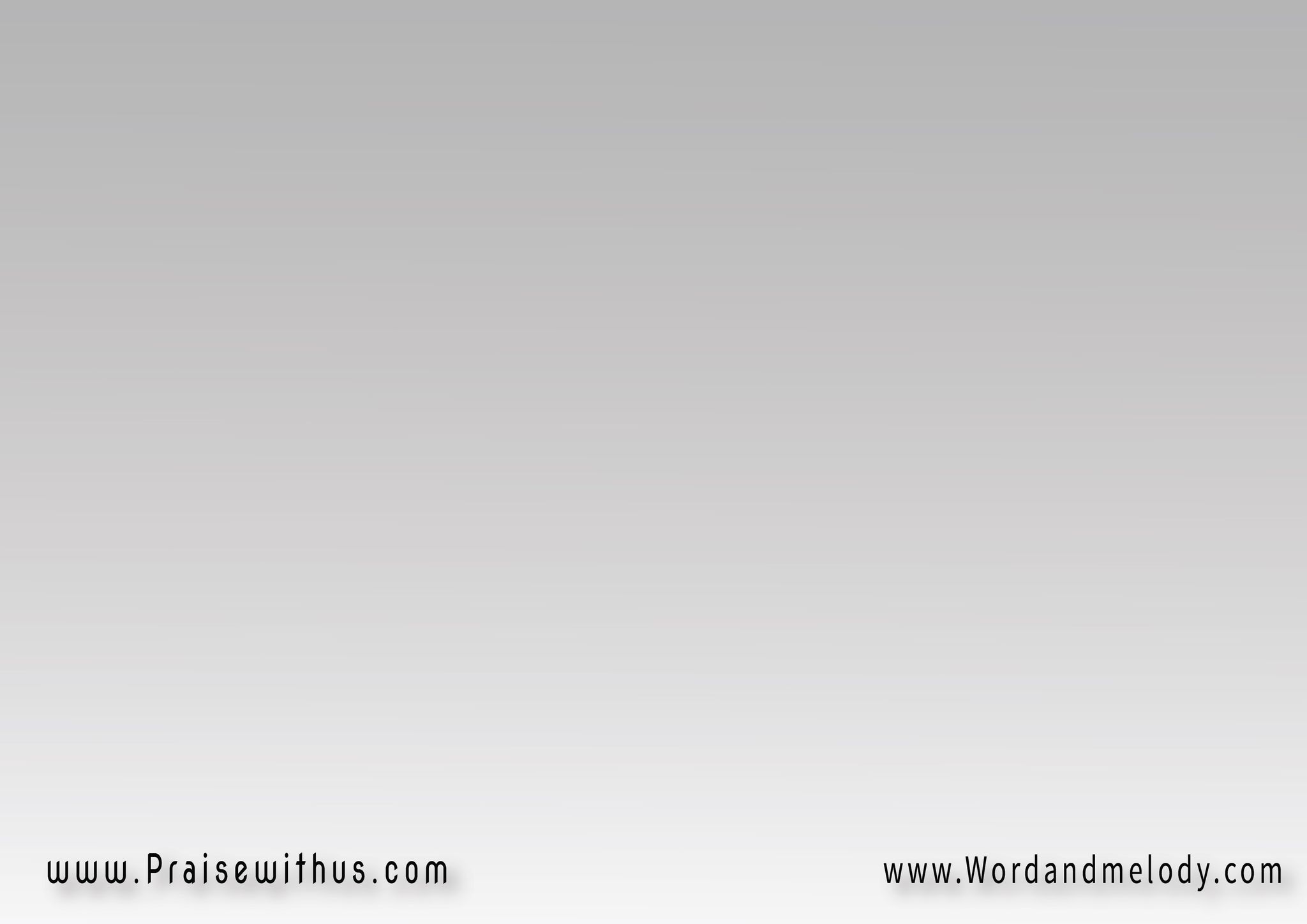 القرار:
أَمسِكْ يميني 
أيها القديرْ
( كُنْ أنت عوني 
حيثما أسيرْ )2
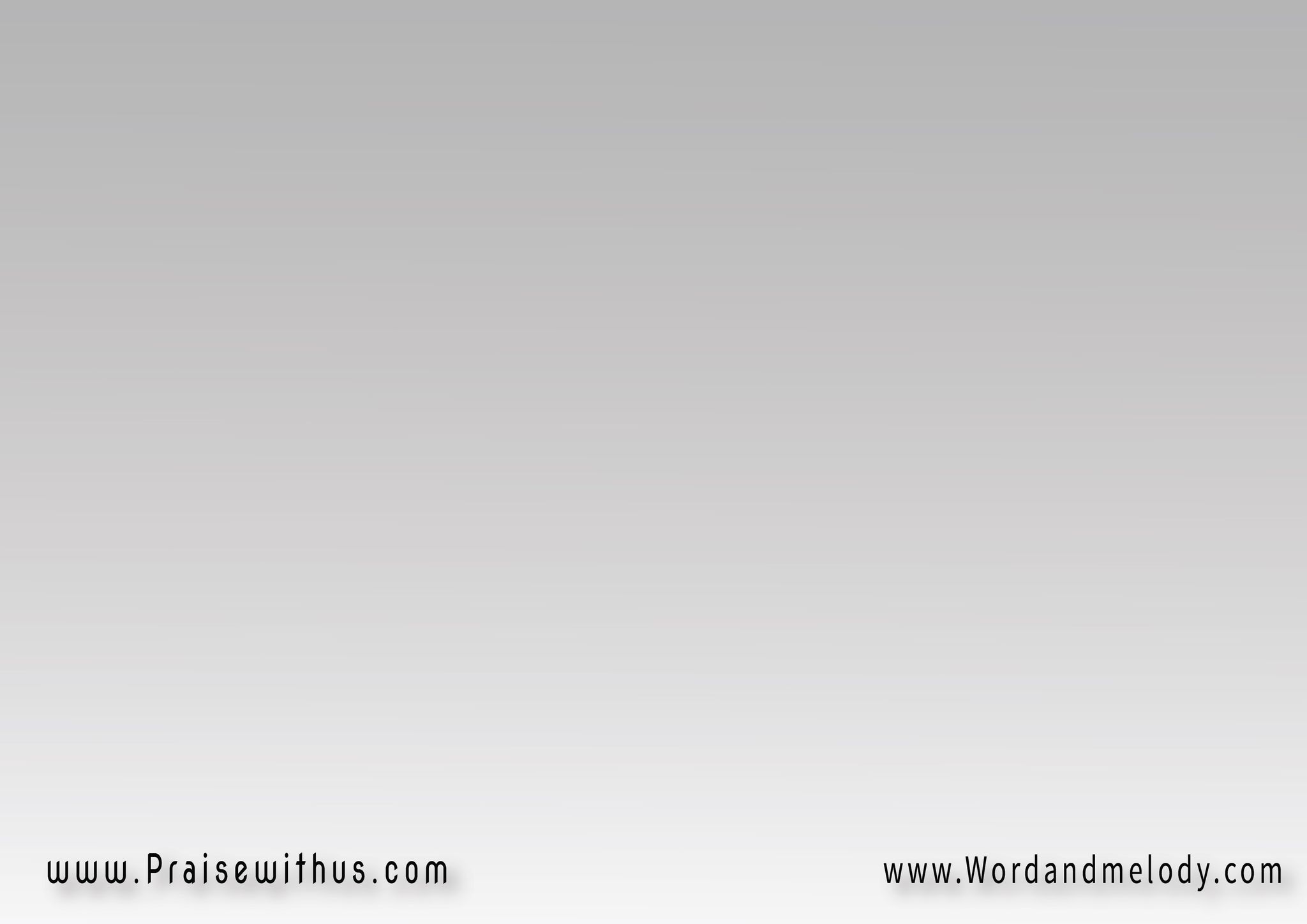 2- 
مولايَ كُنْ لي مرشداً
ما دمتُ في هذي الحياةْ
مهِّدْ طريقي هادياً
إيايَ في سُبلِ النجاة
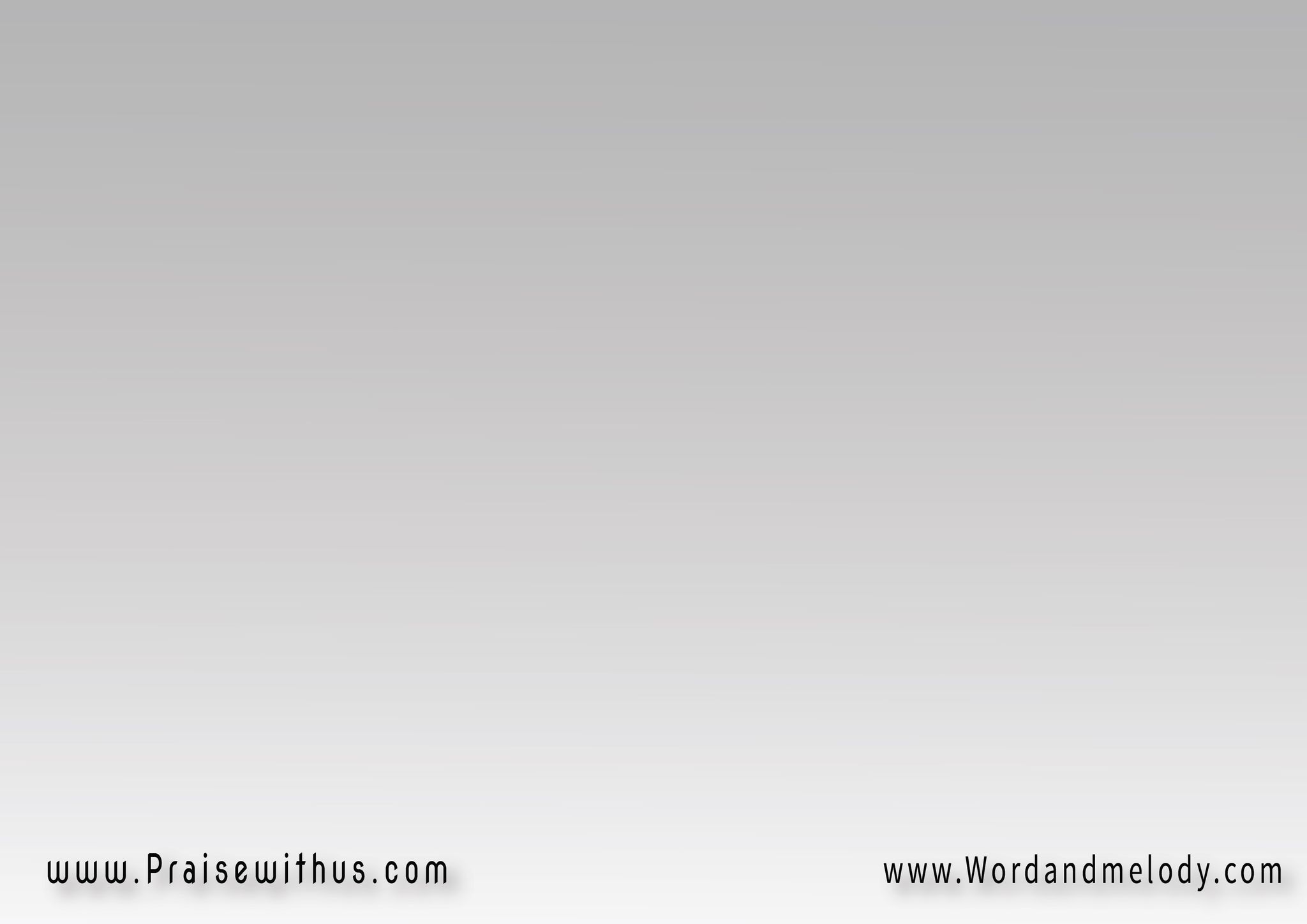 القرار:
أَمسِكْ يميني 
أيها القديرْ
( كُنْ أنت عوني 
حيثما أسيرْ )2
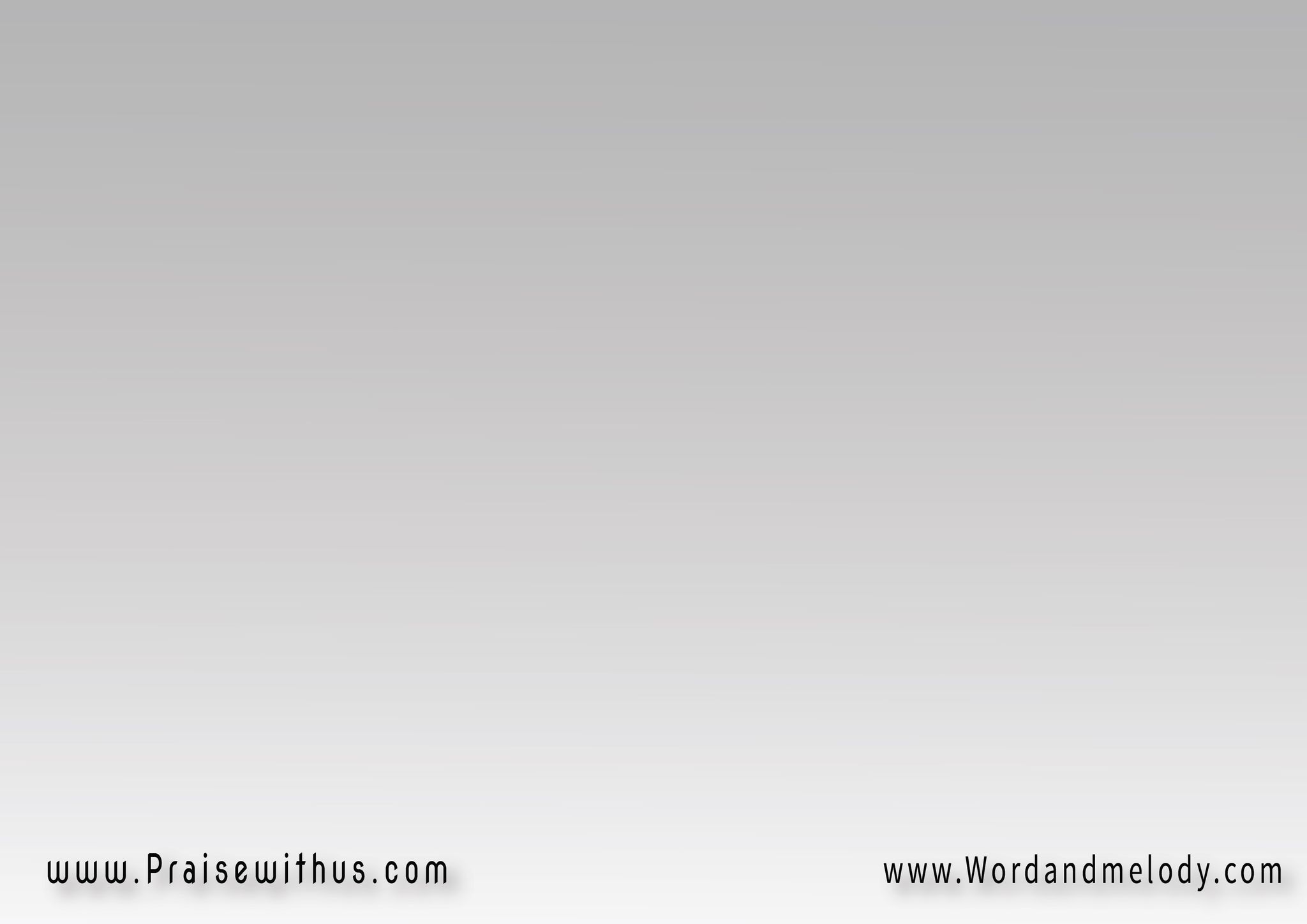 3- 
مولايَ قُدْ سفينتي
في بحرِ شدةِ الحياةْ
وازرَعْ في قلبي سيدي
كلَّ البذورِ الـمُنتَقاةْ
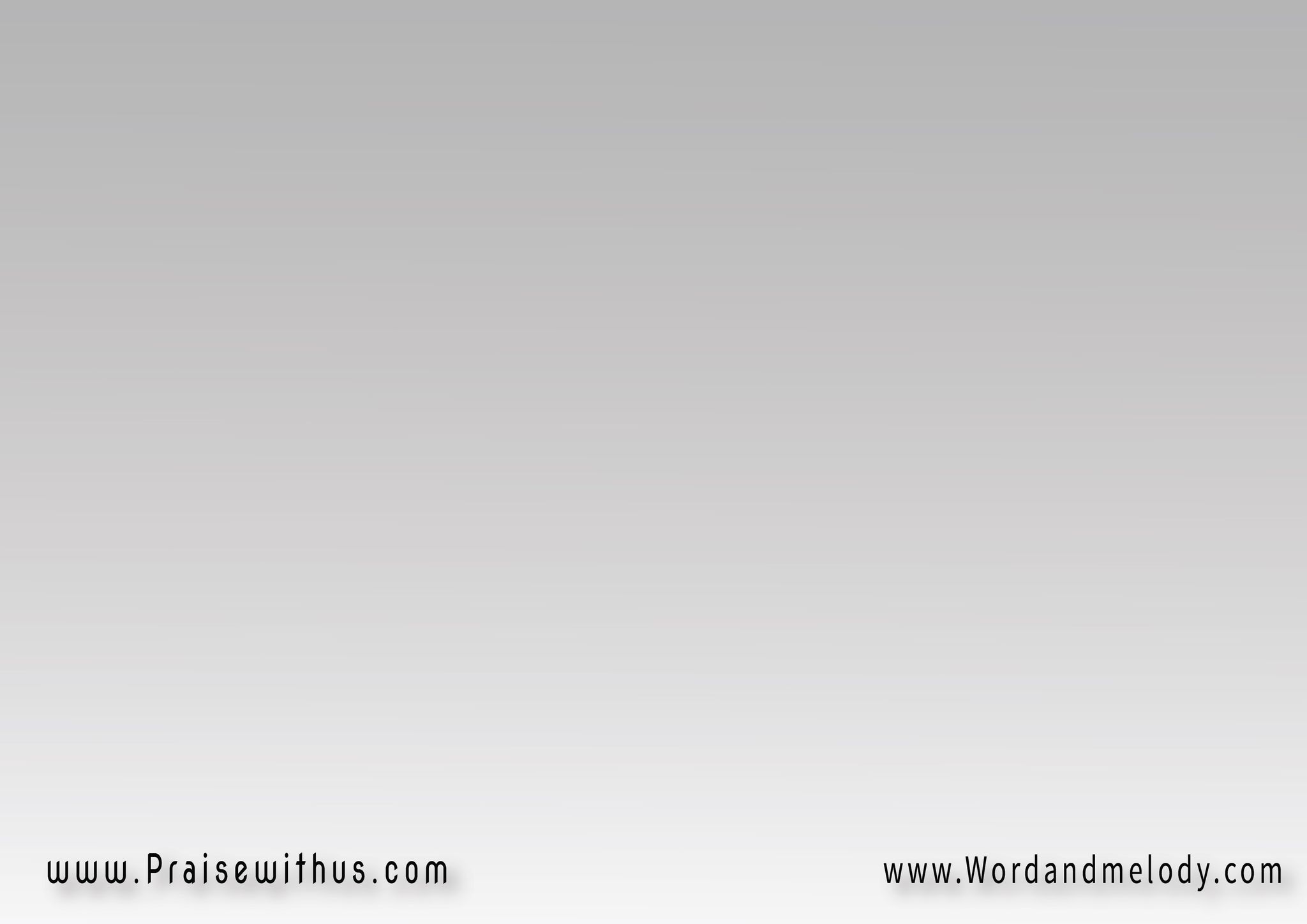 القرار:
أَمسِكْ يميني 
أيها القديرْ
( كُنْ أنت عوني 
حيثما أسيرْ )2
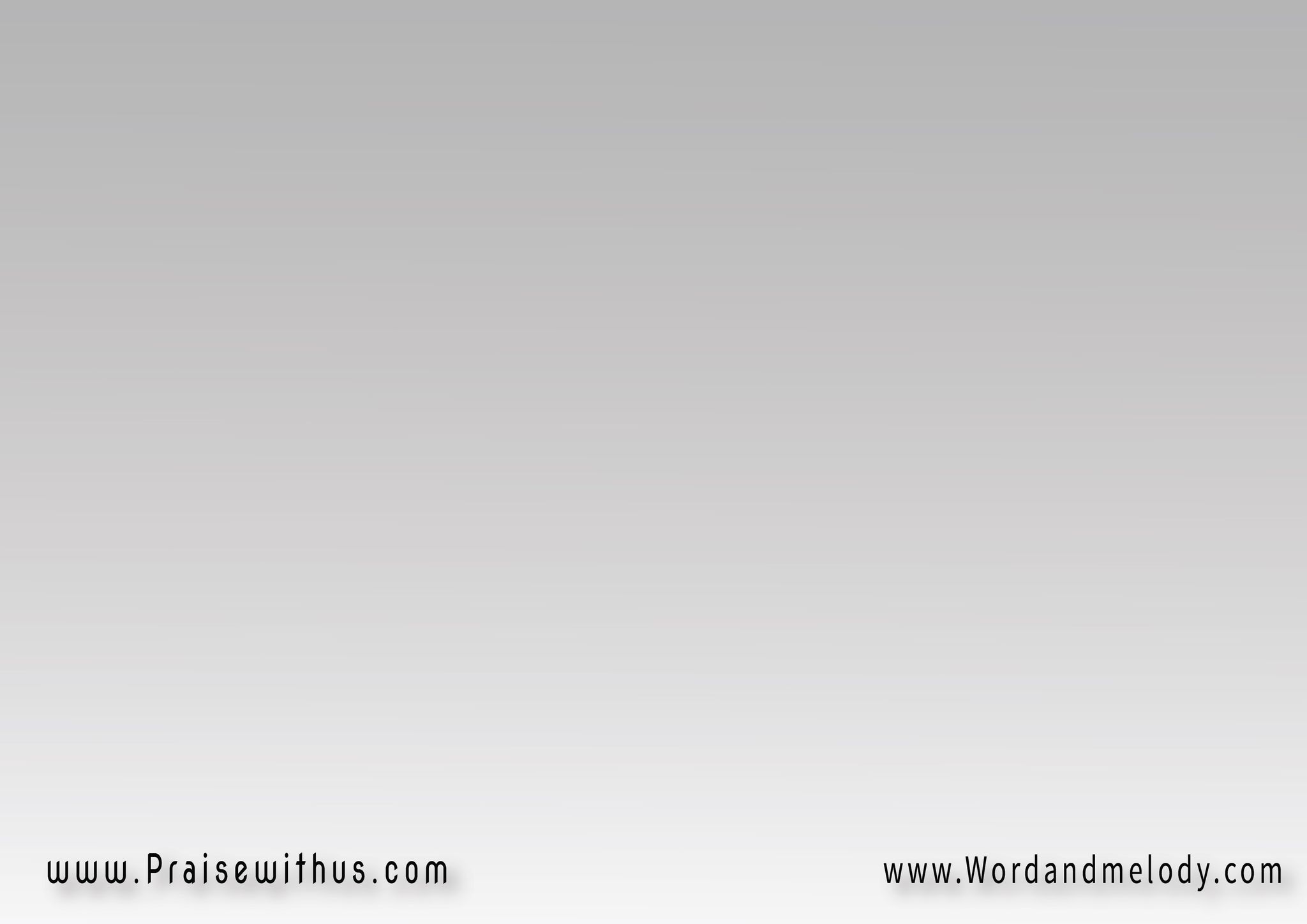 1- 
مولايَ كلُّ مُنيتي
بأن أفوزَ برِضاكْ
فارضَ عليَّ سيدي
واسكُبْ عليَّ مِن غِناكْ
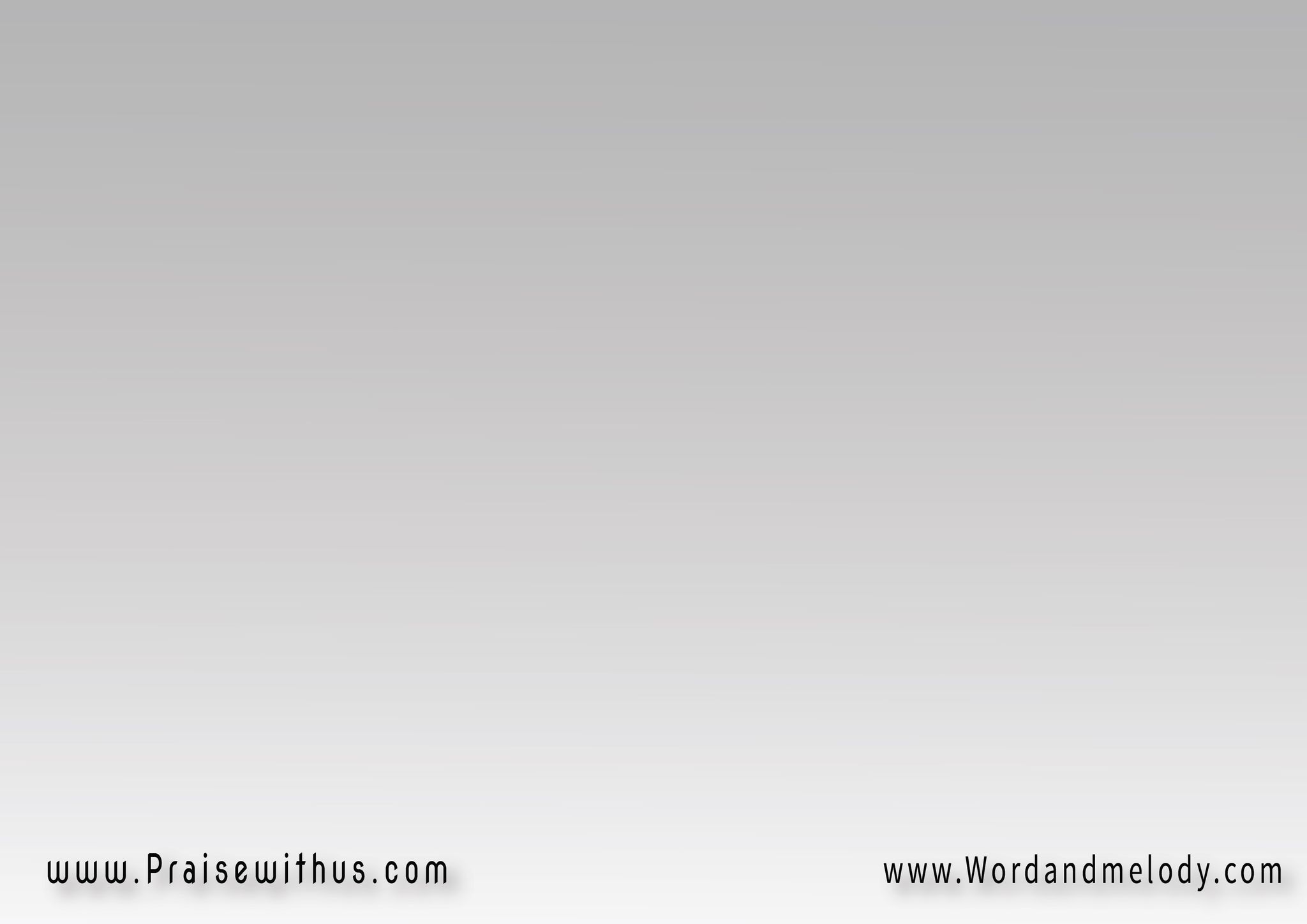 القرار:
أَمسِكْ يميني 
أيها القديرْ
( كُنْ أنت عوني 
حيثما أسيرْ )2
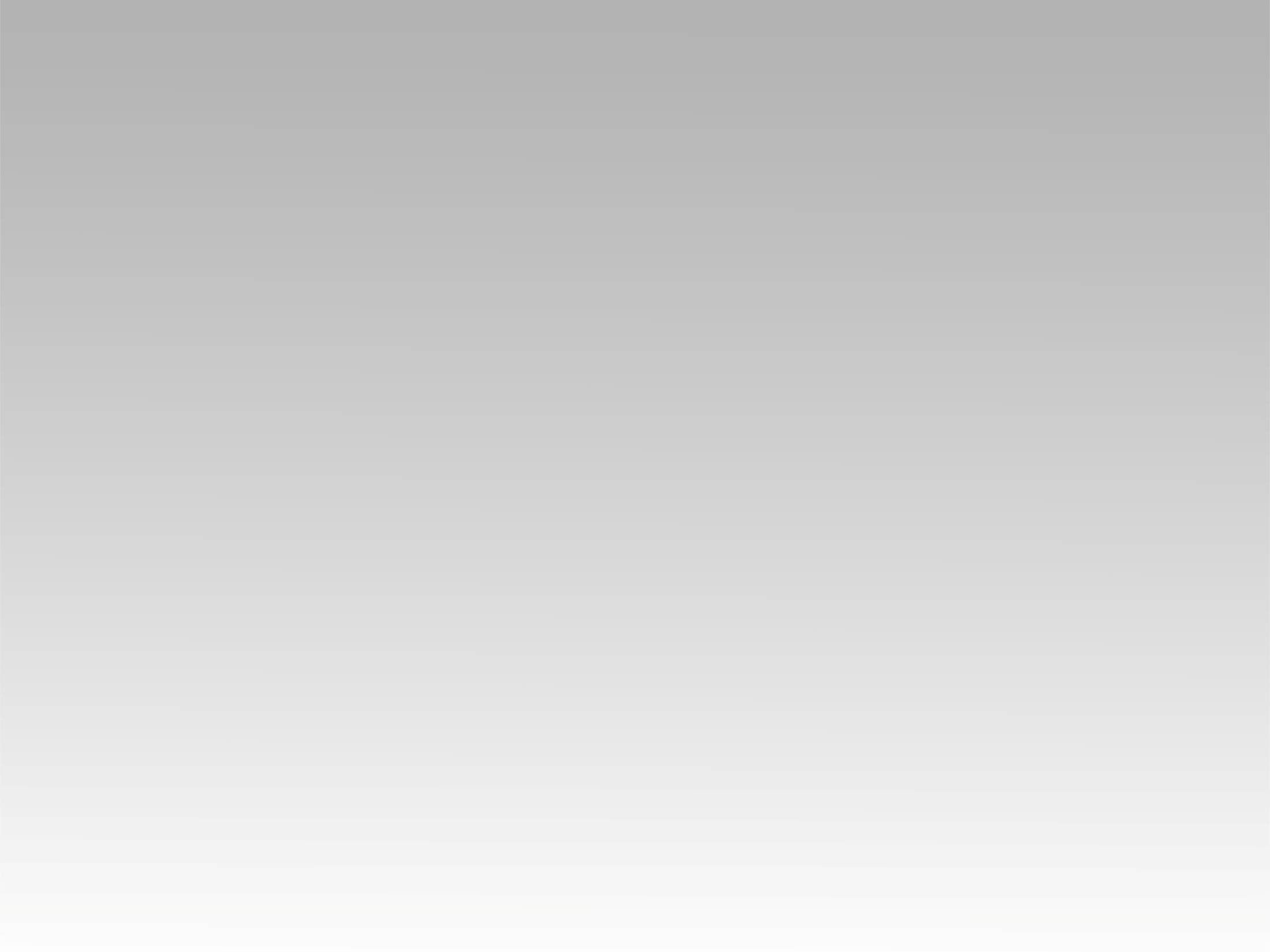 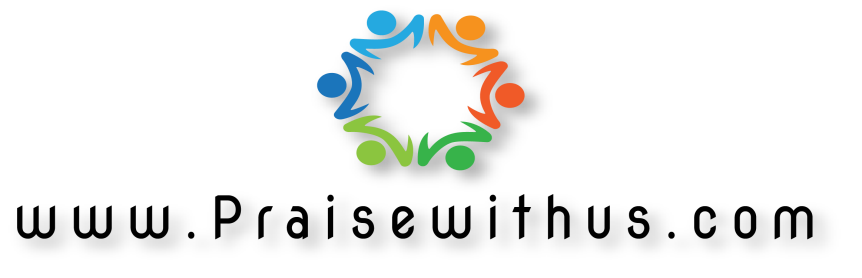